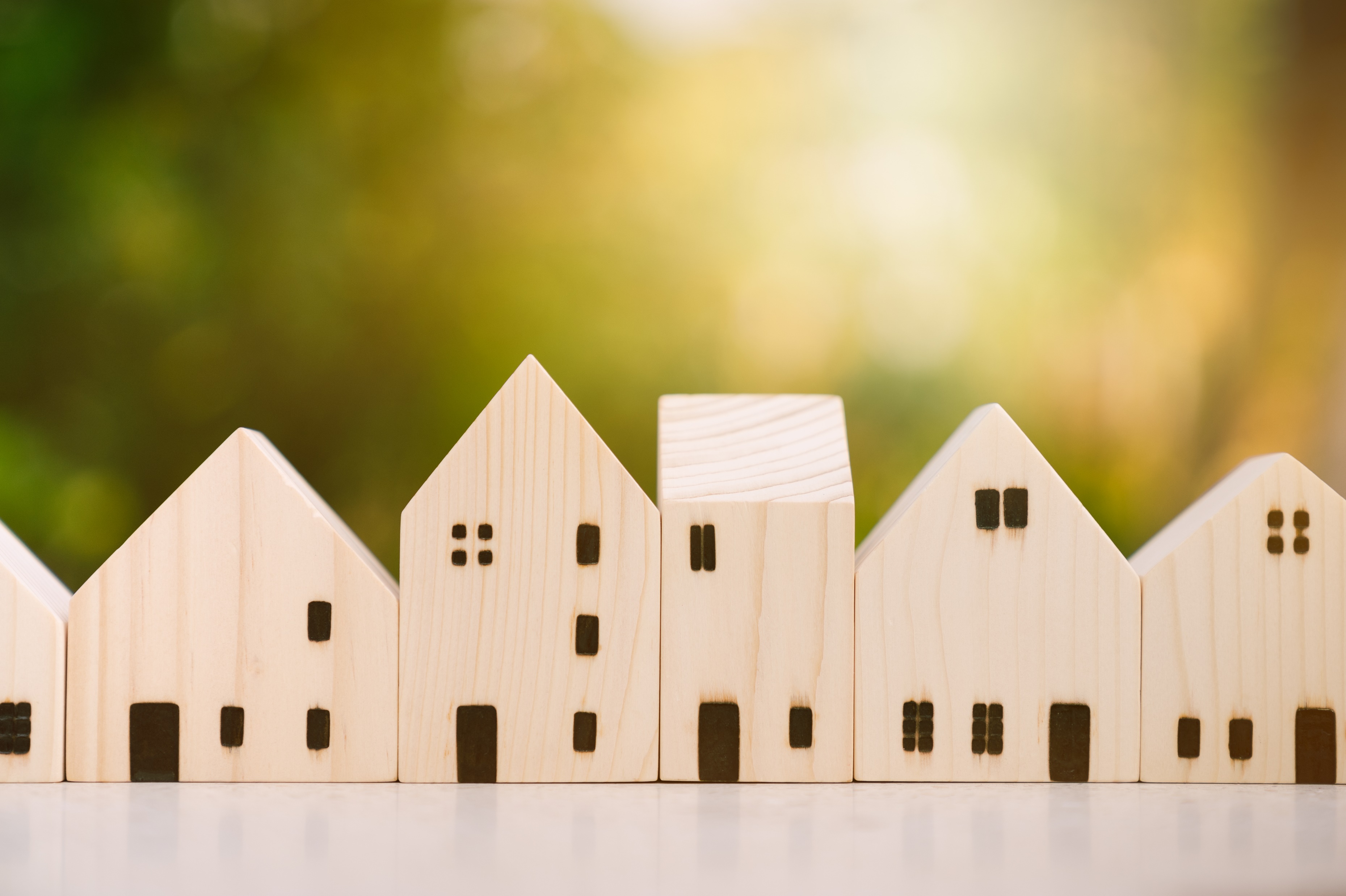 SeptemberMarket Strategies
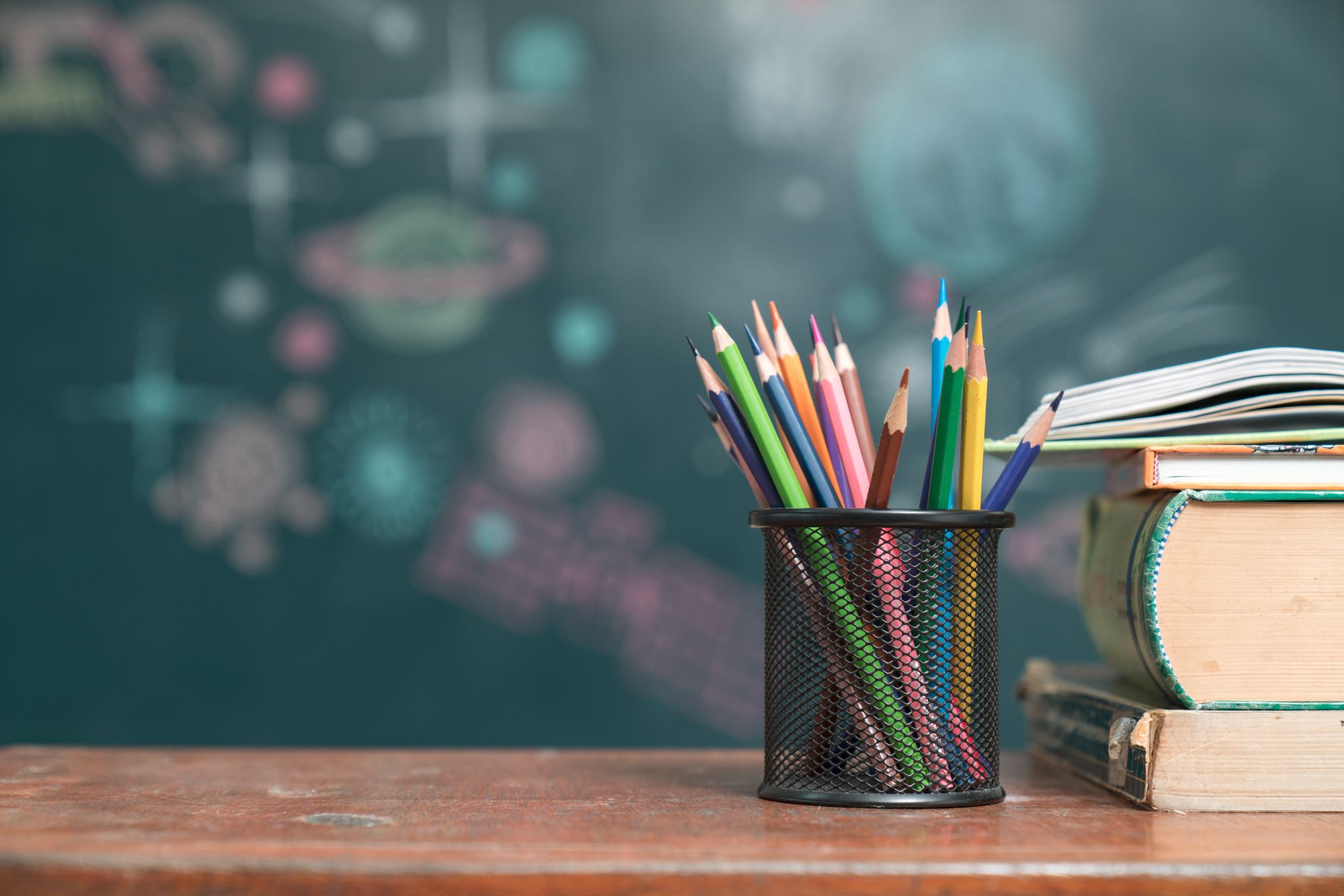 Welcome
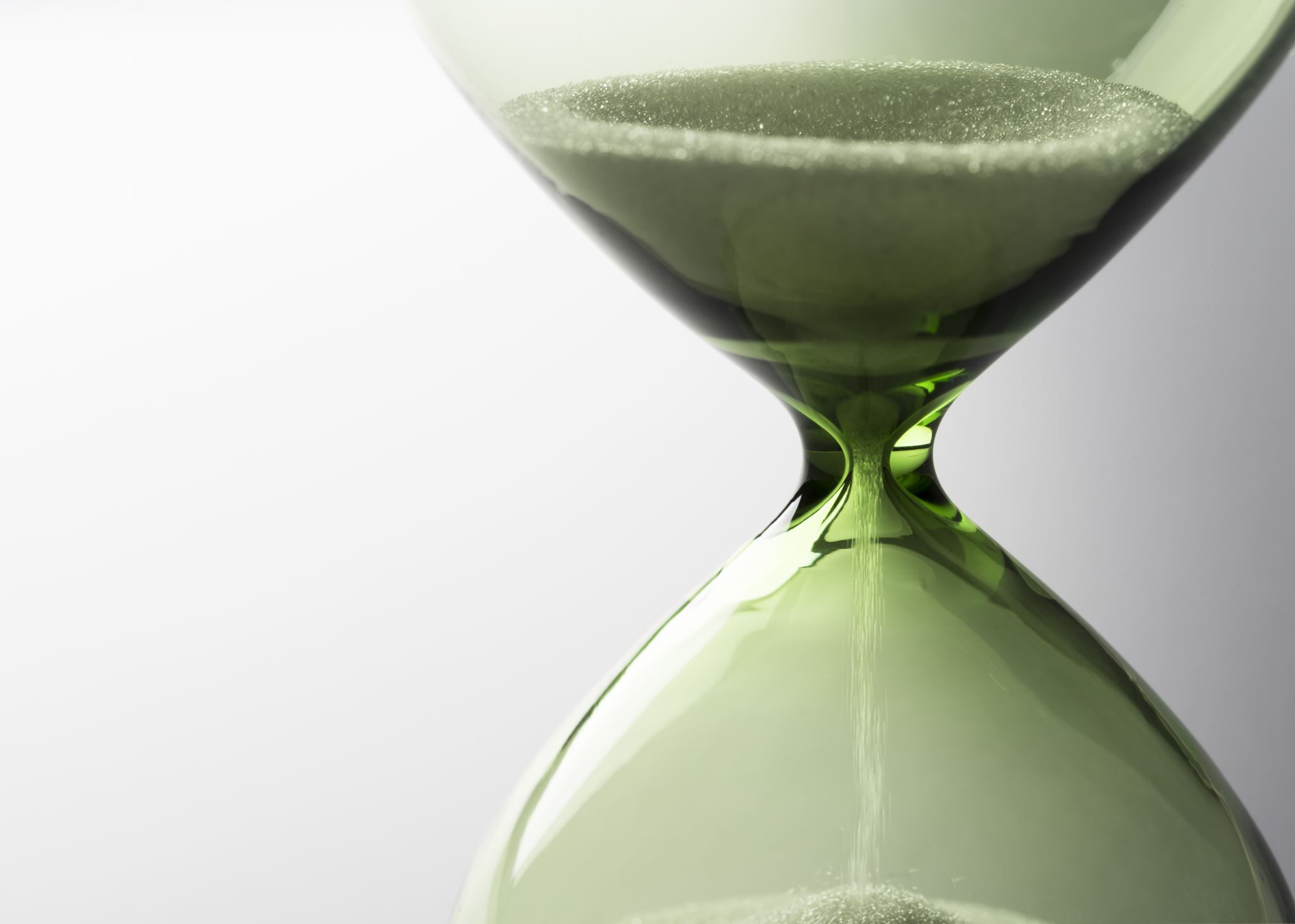 Meeting Agenda
Company Updates
Agent Contest
Marketing Updates
Education Opportunities
Practical Learning
Real Estate Trends
Old Business
New Business
Adjourn
[Speaker Notes: NOTE: Edit the agenda as appropriate for your meeting.]
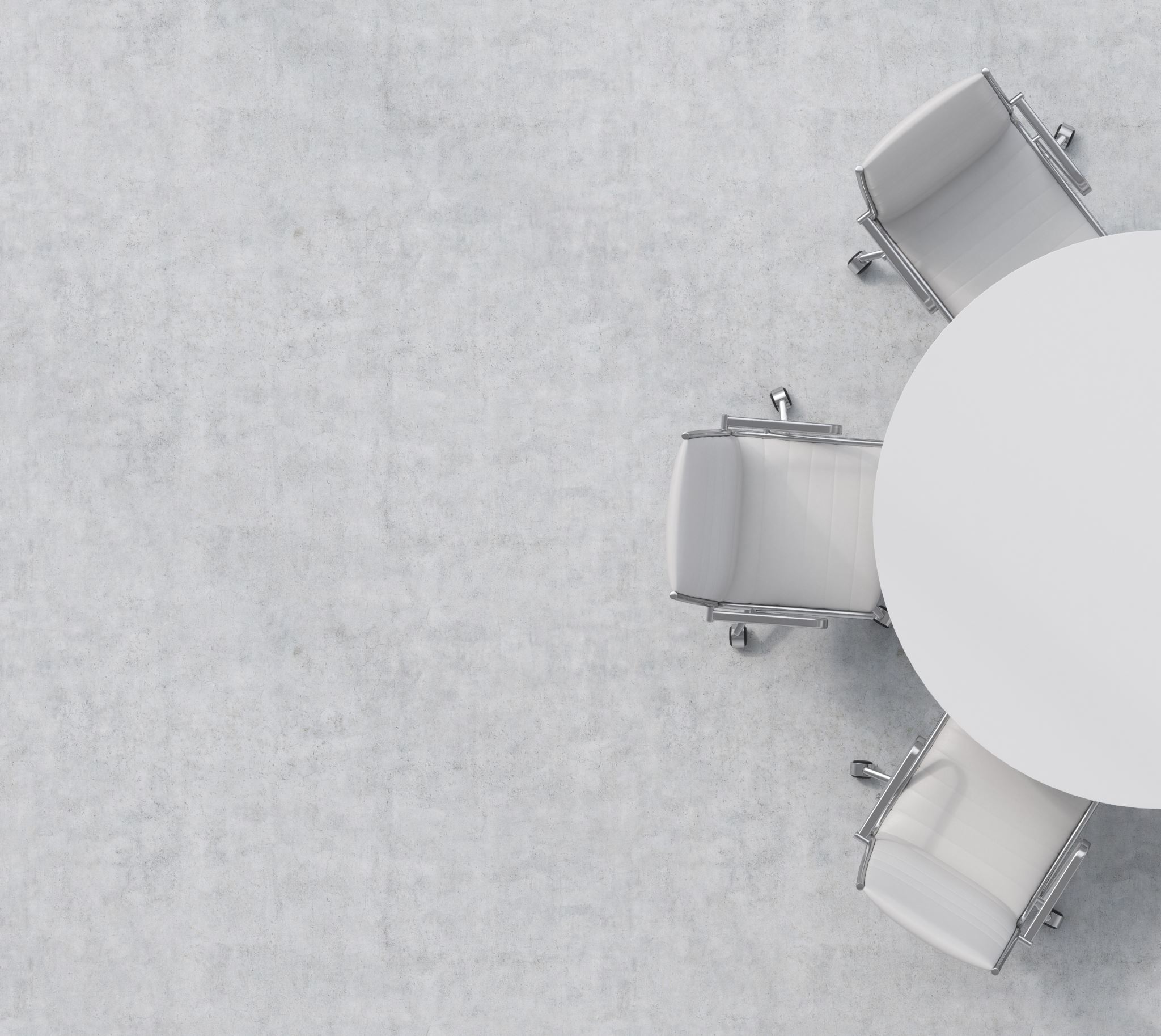 Company Updates
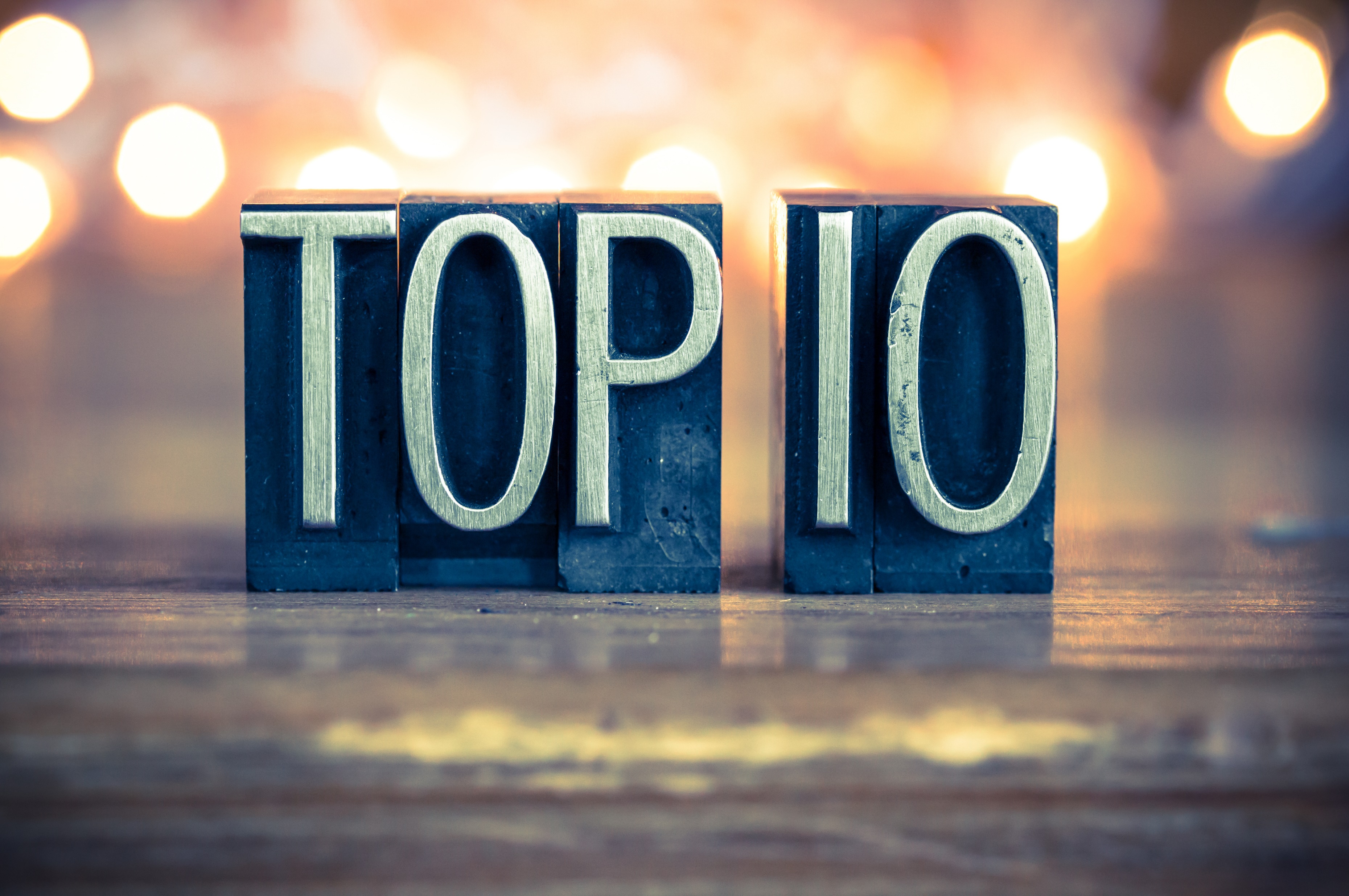 Agent Contest
<INSERT CONTEST DATES>
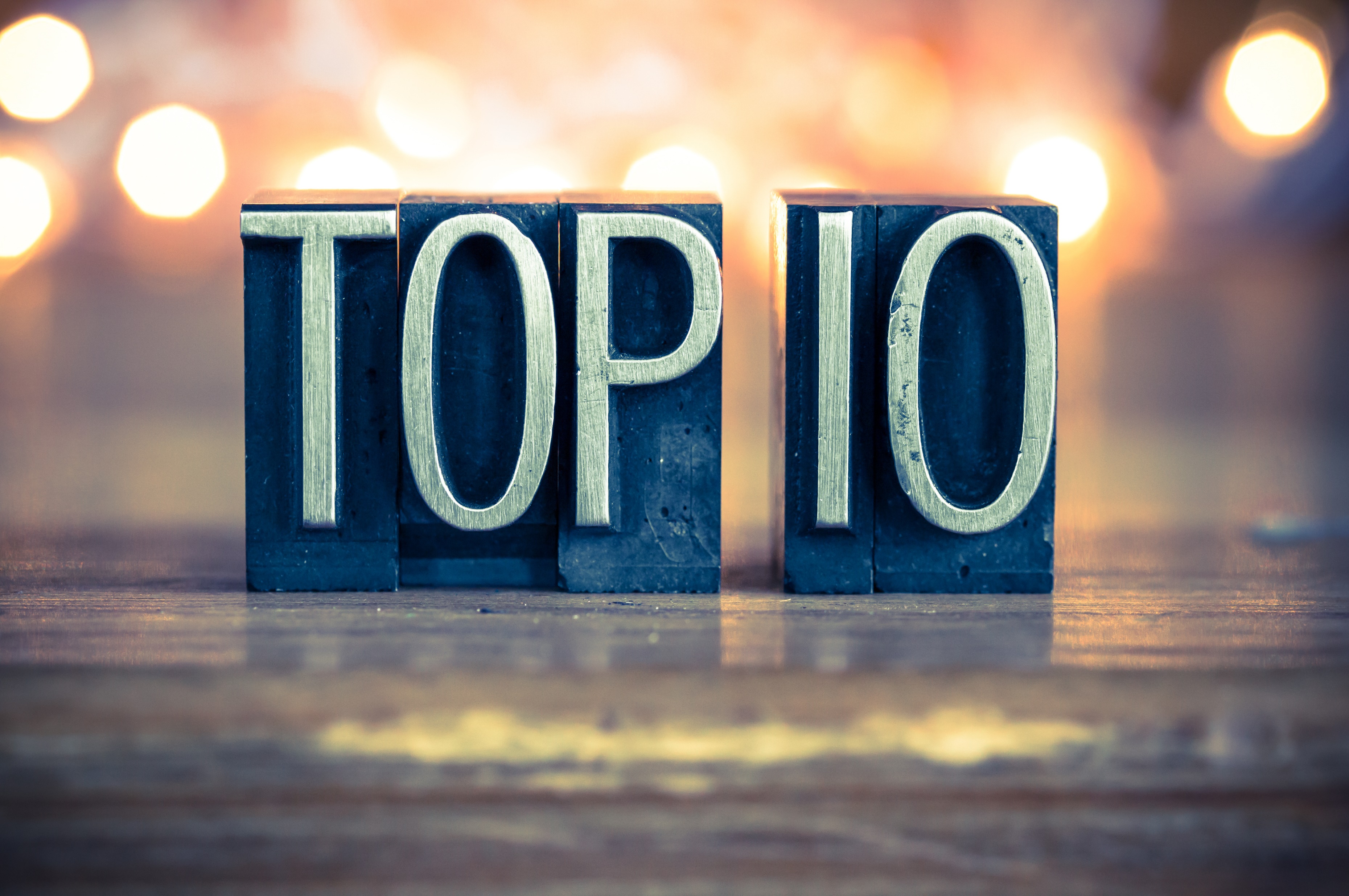 Contest Results
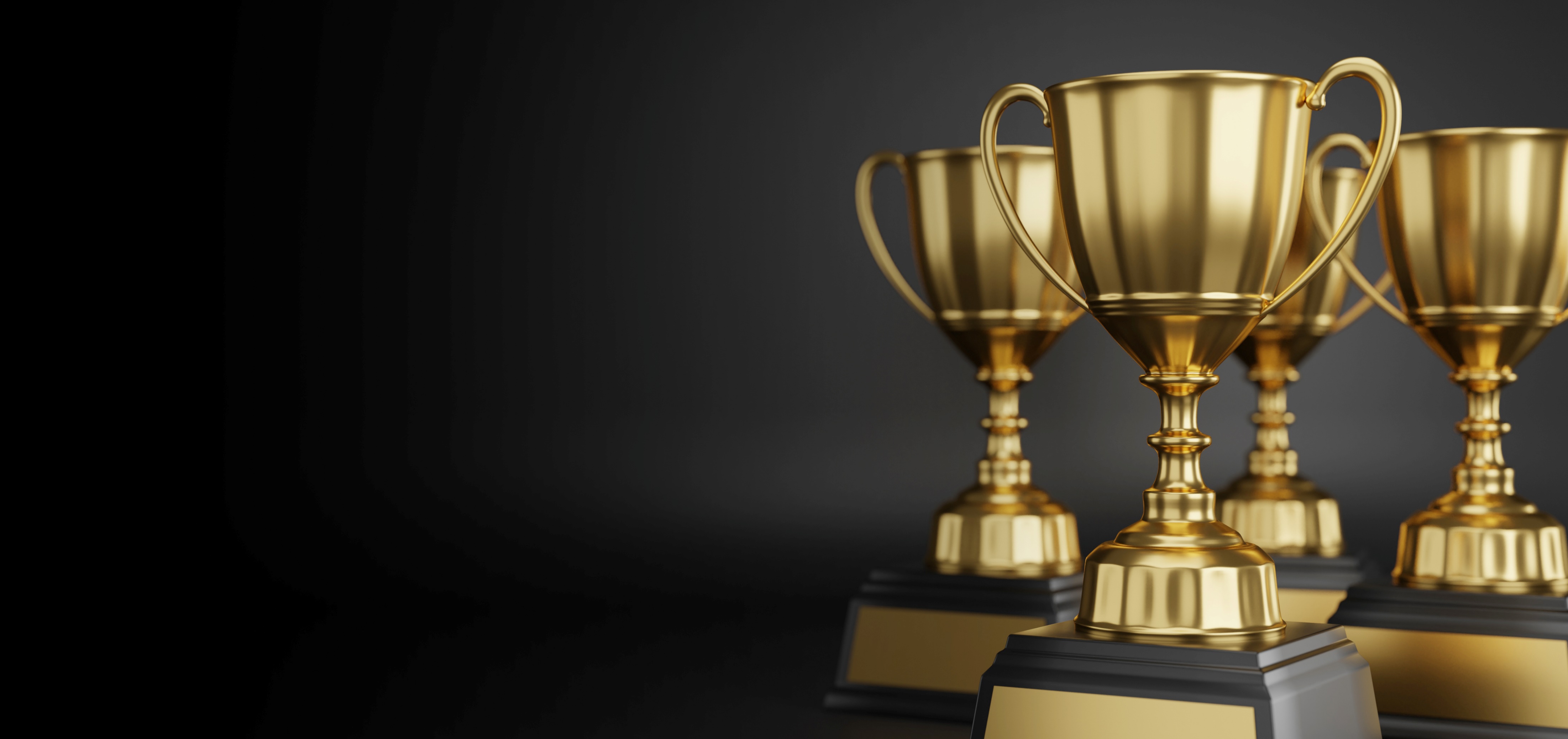 3rd Place
INSERT NAME
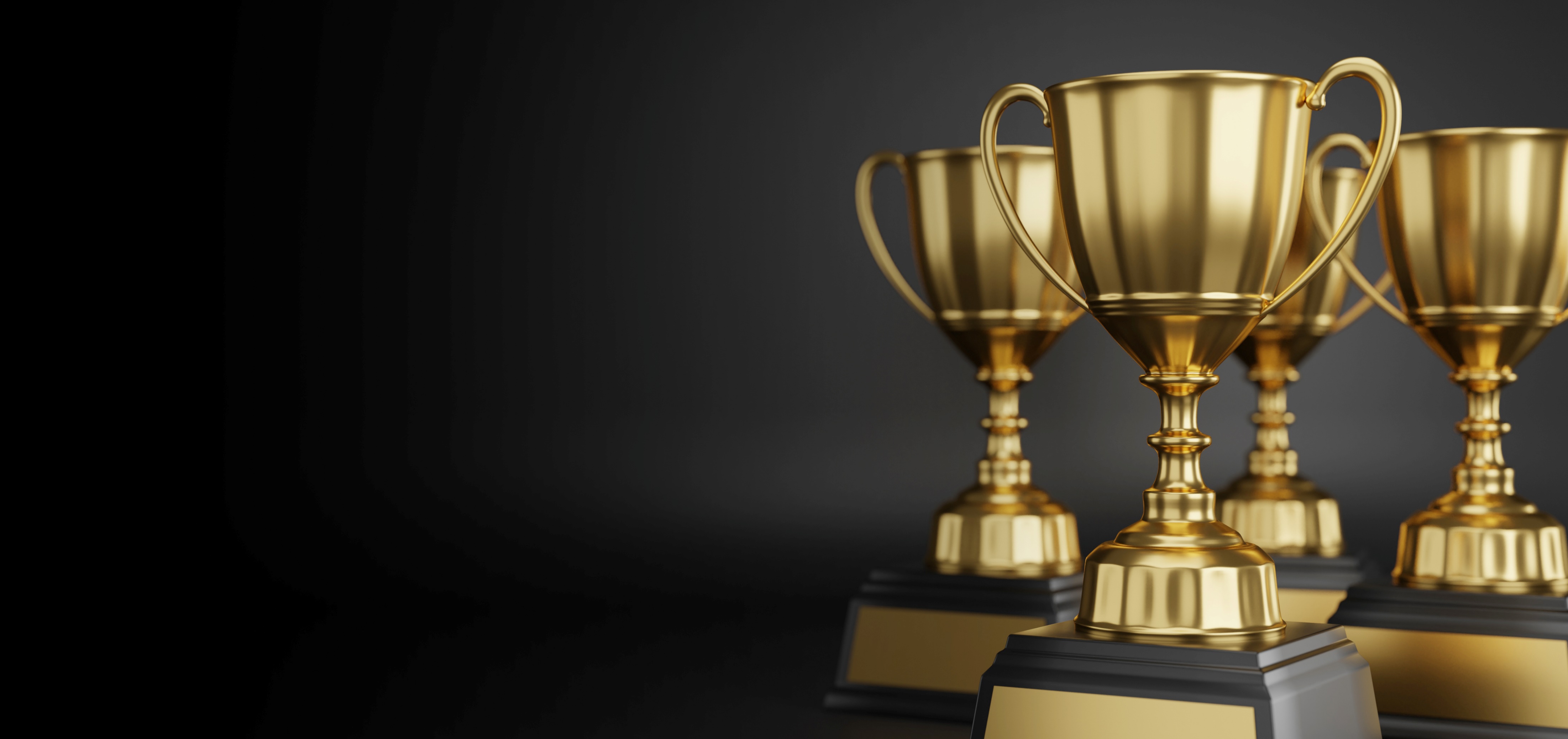 2nd Place
INSERT NAME
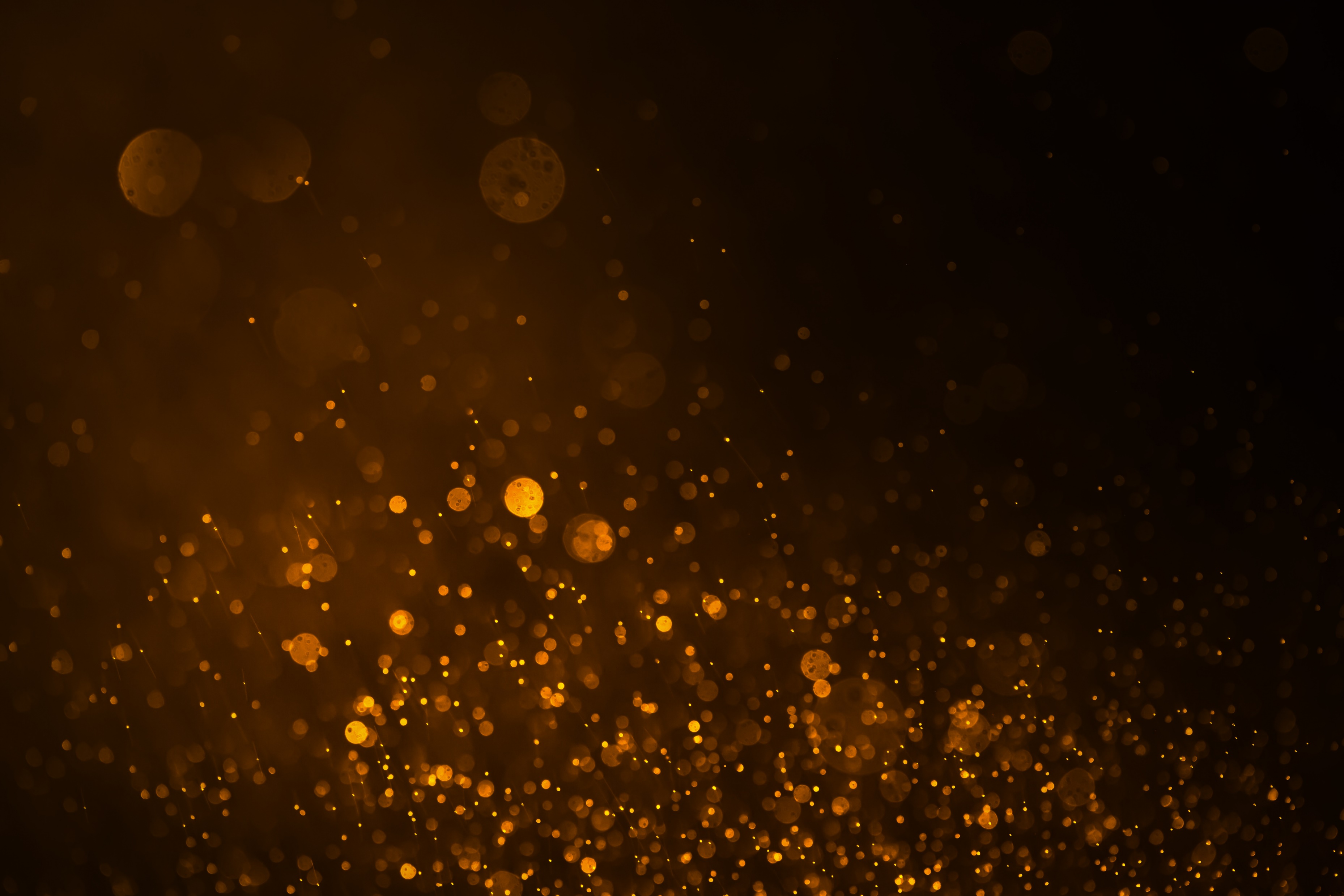 Contest Winner
INSERT NAME
Marketing Updates
Education Opportunities
September Workshop
FSBO Conversion
<INSERT DATE & TIME>

<INSERT OTHER OPPORTUNITIES>
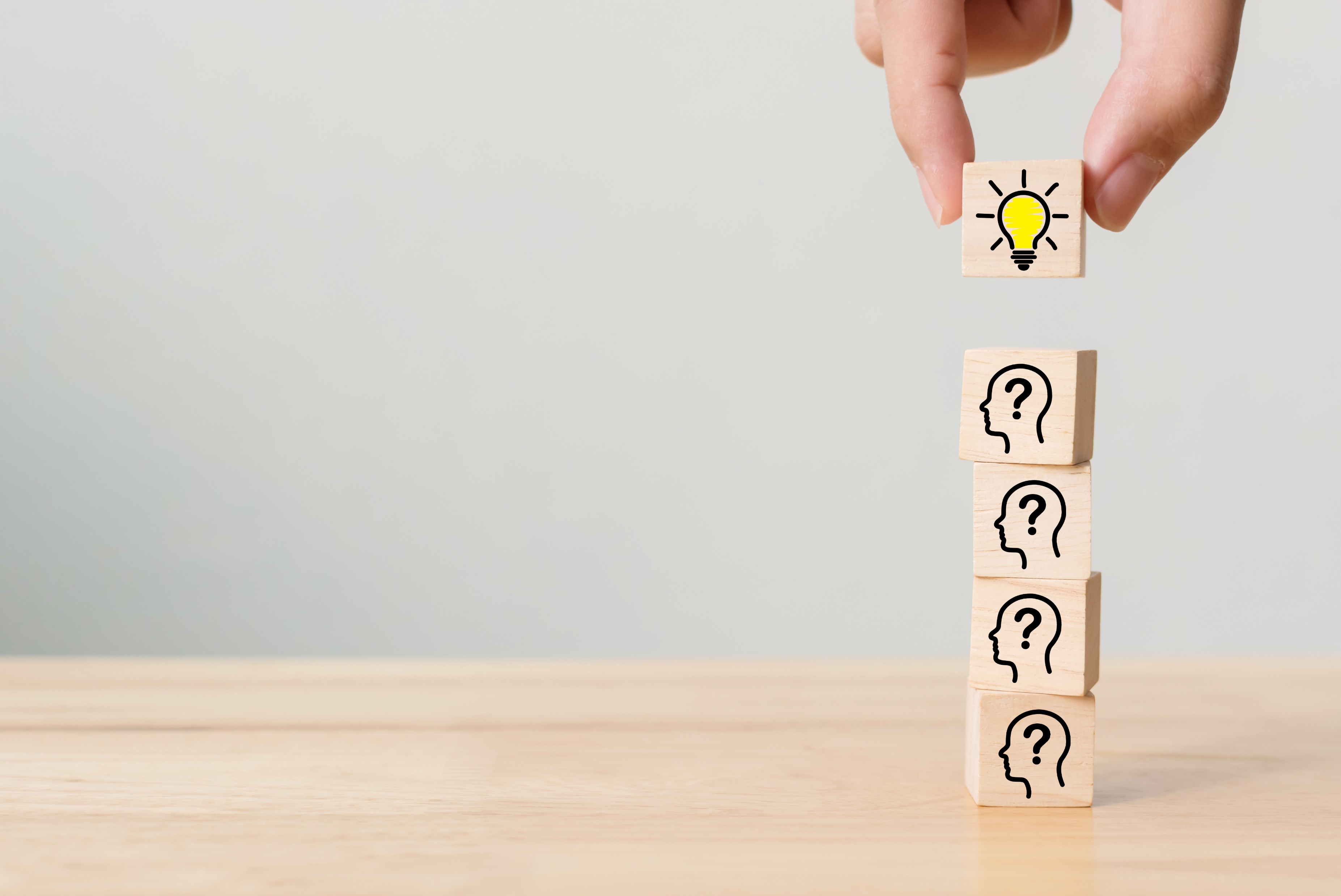 Practical Learning
Monthly Goal Setting
https://sparkandlogic.com/videos/monthly-goal-setting/

3 Ways to Market Yourself
https://sparkandlogic.com/videos/3-ways-to-market-yourself/

Close More Business with Open-Ended Questions
https://sparkandlogic.com/videos/close-more-business-with-open-ended-questions/
[Speaker Notes: INSTRUCTIONS
Decide which Learning Sprint you wish to include in your meeting.
Two ways to present the video during your meeting:
Delete the Learning Sprint names and links you won’t be using. Click the link during your meeting presentation.  The video will play in a new browser window.
Embed the video in your presentation.  See instructions below.
  
PowerPoint instructions for embedding a learning sprint video:
Select “Insert” from top toolbar
Drop down the “video” menu
Select insert video from “online videos”
Copy and paste Vimeo link into address bar
Click insert
Adjust video size and slide as needed

Google Slides Instructions
It is not possible to embedded Vimeo videos in Google Slides presentations.  Simply click on the link and view the video in a browser window.]
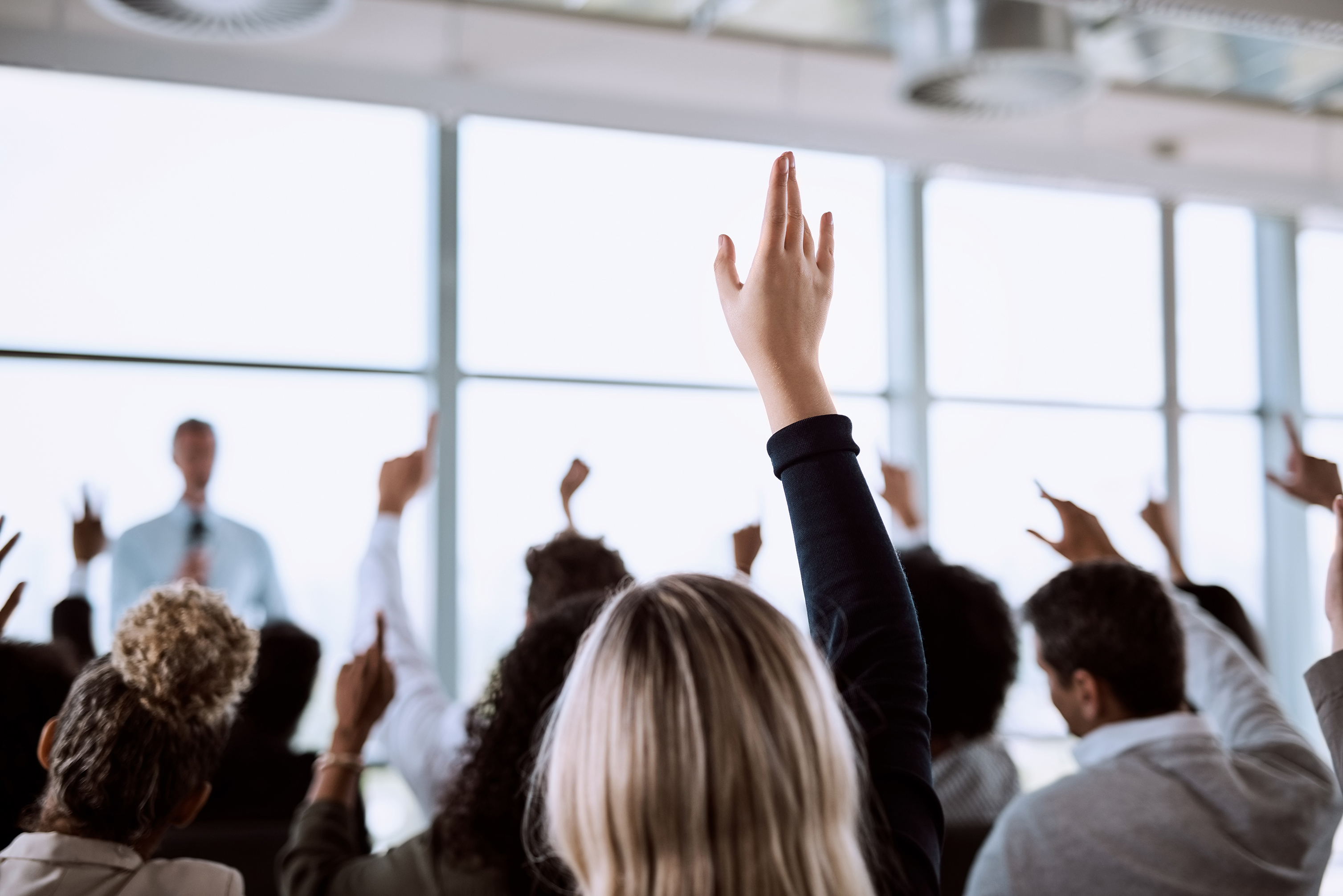 Guest Speaker
<INSERT SPEAKER NAME & COMPANY>
[Speaker Notes: NOTE: Delete if not using a guest speaker.]
Real Estate TrendsMarket Report
Real Estate TrendsProduction Updates
Real Estate TrendsCompany Data
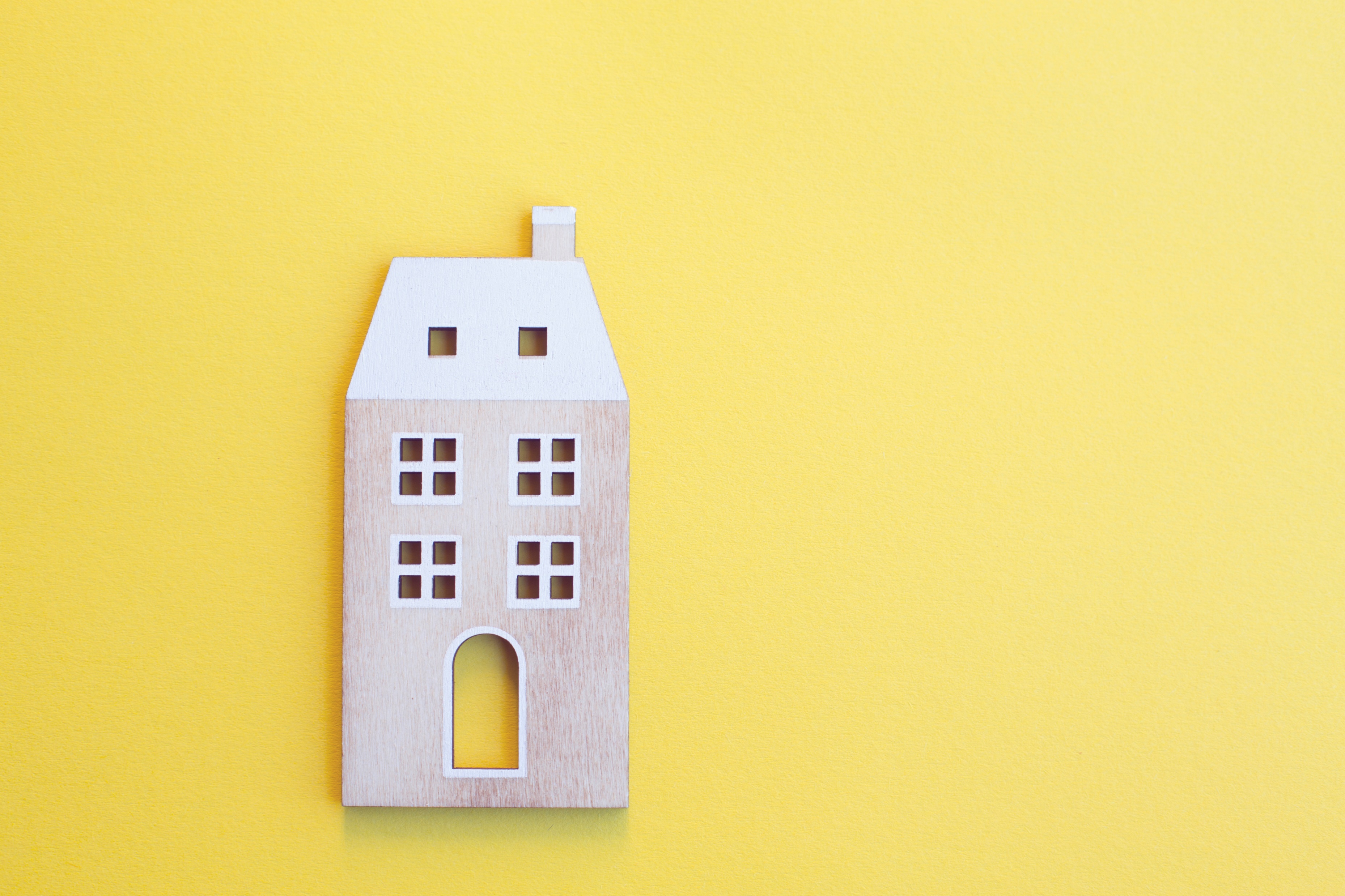 Old Business &New Business
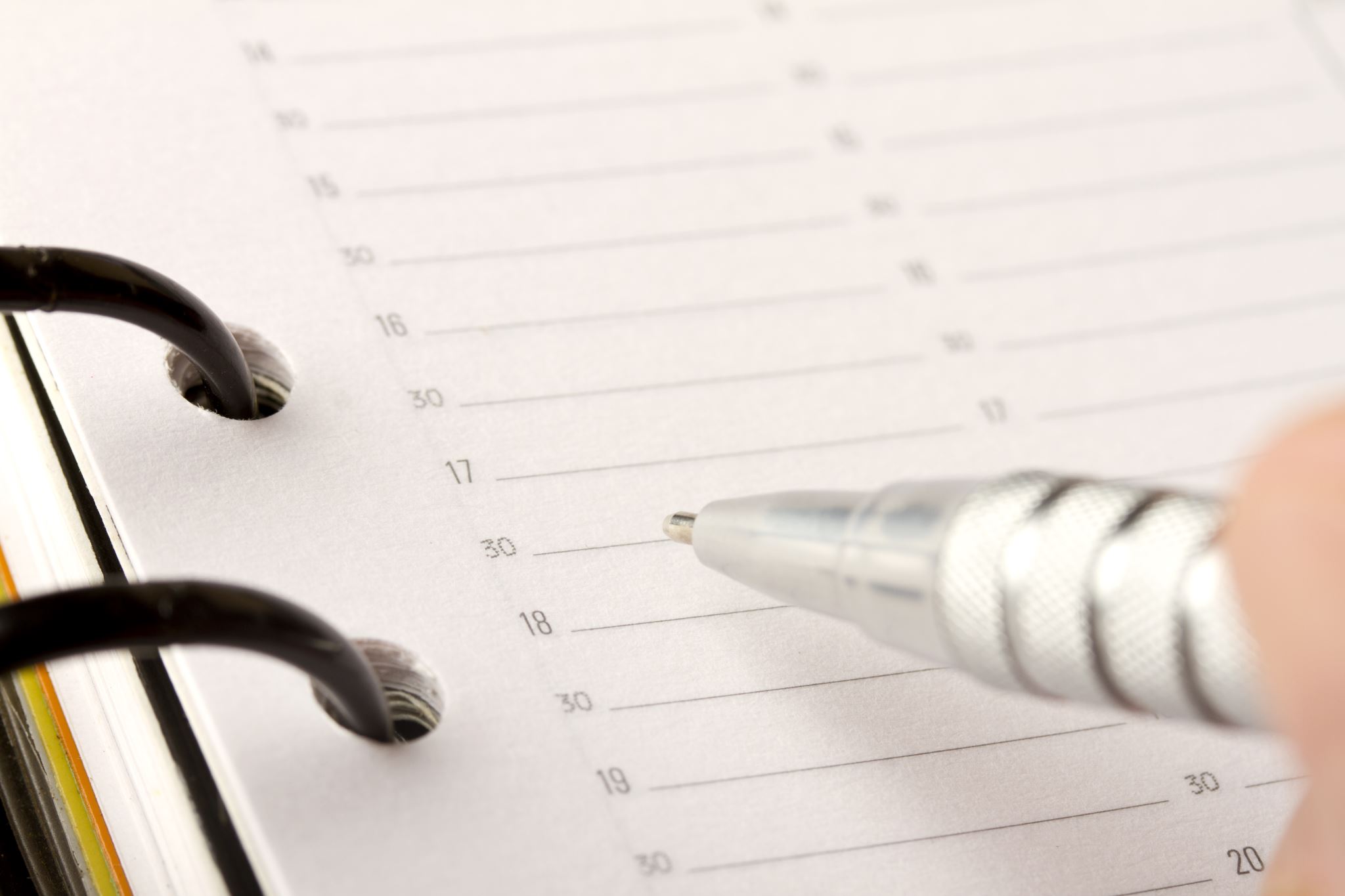 Next Meeting
INSERT Date & Time
INSERT Location
INSERT Next Meeting Highlight
[Speaker Notes: TIP: Consider adding a meeting teaser, such as the learning sprint topic, below the meeting location]
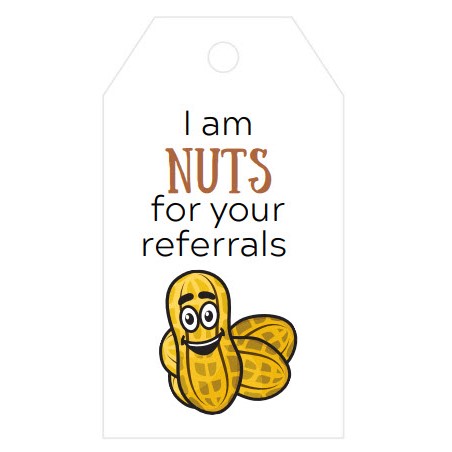 Spark Your Business
National Peanut Day
September 13th
Image Credit: Front Porch Portraits, Etsy
[Speaker Notes: Select the “Spark Your Business” slide(s) you wish to share and hide the rest.

Sample tag provided by Front Porch Portraits on Etsy.
Free tag template to share with your agents is available to subscribers on www.sparkandlogic.com 
Use discount code SPARK20 to receive 20% off other Front Porch Portrait tags.]
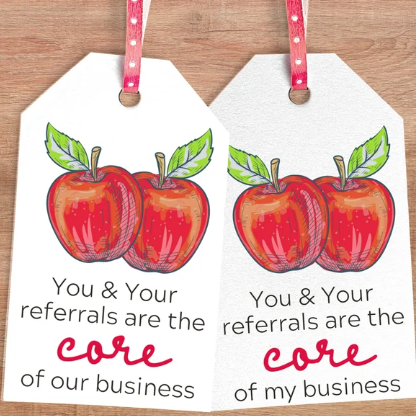 Spark Your Business
Deliver fresh apples to your sphere of influence.
Image Credit: Front Porch Portraits, Etsy
[Speaker Notes: Select the “Spark Your Business” slide(s) you wish to share and hide the rest.

Sample tag provided by Front Porch Portraits on Etsy.
Use discount code SPARK20 to receive 20% off.]
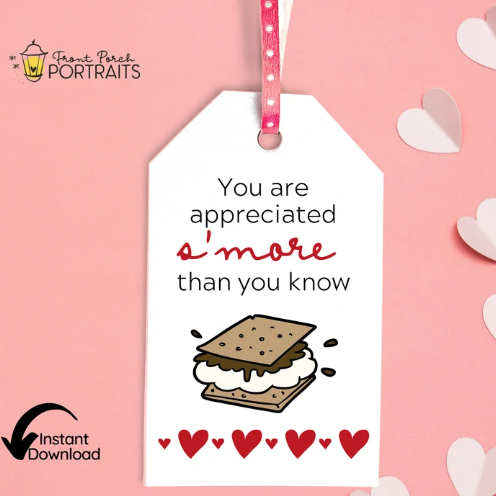 Spark Your Business
Create a smores kit containing marshmallows, chocolate, 
and graham crackers and 
deliver to past clients.
Image Credit: Front Porch Portraits, Etsy
[Speaker Notes: Select the “Spark Your Business” slide(s) you wish to share and hide the rest.

Sample tag provided by Front Porch Portraits on Etsy.
Use discount code SPARK20 to receive 20% off.]